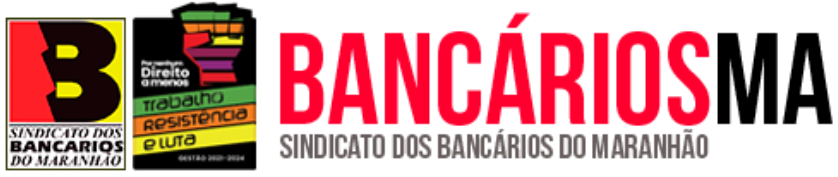 OS DESAFIOS DA PRECARIZAÇÃO TRABALHISTA COM O AUMENTO DA BANCARIZAÇÃO
Guilherme Zagallo
27/01/2024
Resumo
Aumento da Bancarização
Redução de postos de Trabalho
“Uberização” do trabalho bancário
Reforma Trabalhista e Mercado de Trabalho
Alteração da CLT
Decisões STF
Aumento da bancarização com menos bancários
Composição do Sistema Financeiro Nacional
Fintechs
Administradoras de consórcios
Corretoras de Câmbio
Bancos e Caixas Econômicas
Cooperativa de Crédito
Instituições de Pagamento
Corretora e Distribuidora
Demais Instituições não bancárias
PIX	 ampliou volume de transações
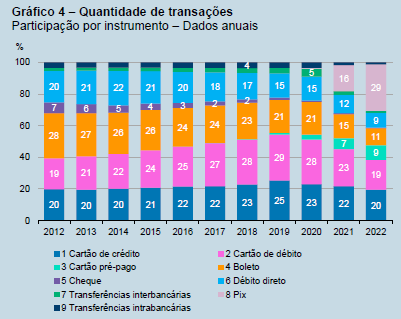 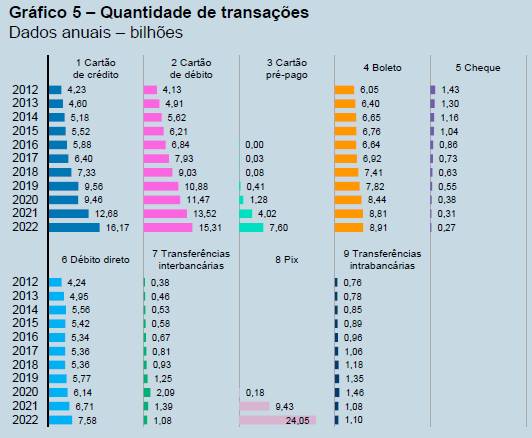 Fonte: BCB, Relatório de Economia Bancária 2022
Aumento dos valores em transferências e Pix
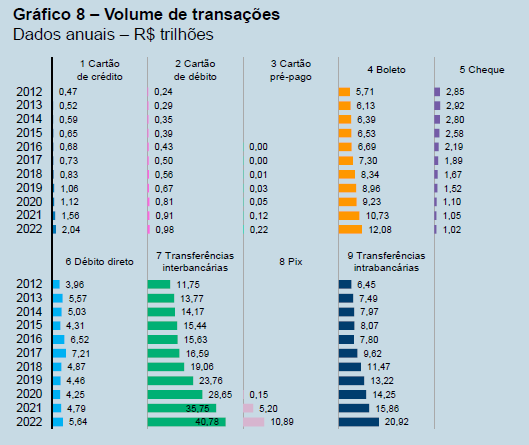 Fonte: BCB, Relatório de Economia Bancária 2022
Pix bateu recordes em 2023
37,1 bilhões de transações 
+217% em relação a 2022
Transações movimentaram R$ 15,3 trilhões 
+40% em relação a 2022
158,3 milhões de cadastrados (144,8 milhões de pessoas físicas e 13,4 milhões de pessoas jurídicas)
Mobile banking 79% das transações
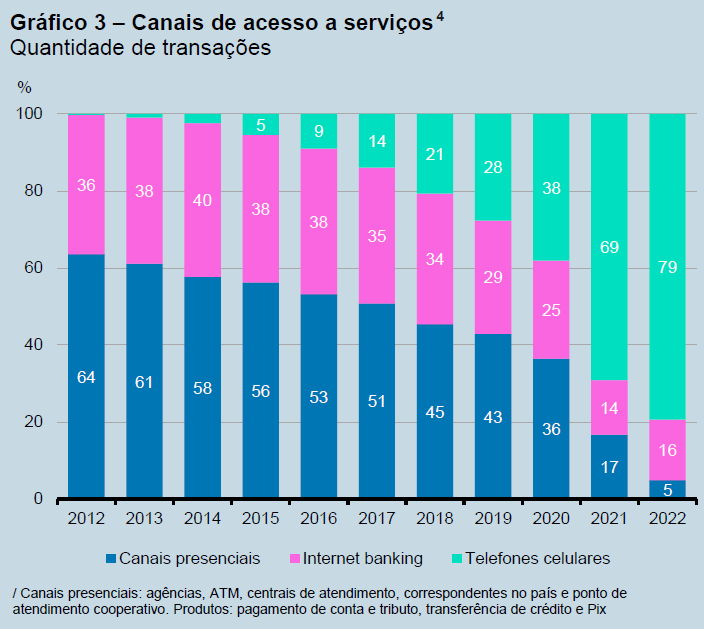 Fonte: BCB, Relatório de Economia Bancária 2022
Saques em ATMs e agências caíram
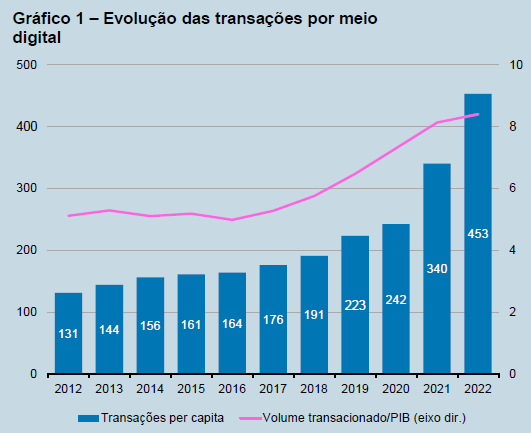 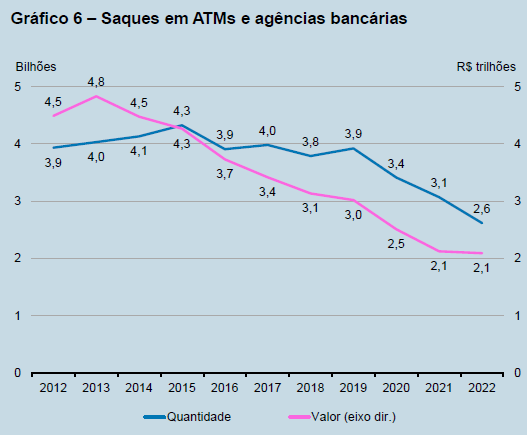 Fonte: BCB, Relatório de Economia Bancária 2022
Relacionamentos informados pelas instituições
Fonte: BCB, Sisbacen, Cadastro de Clientes do Sistema Financeiro - CCS
Evolução dos relacionamentos ativos de “entidades digitais”
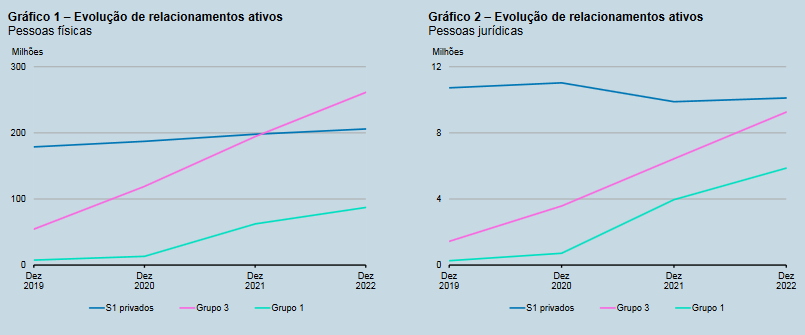 Fonte: BCB, Relatório de Economia Bancária 2022
Ranking de reclamações no Banco Central
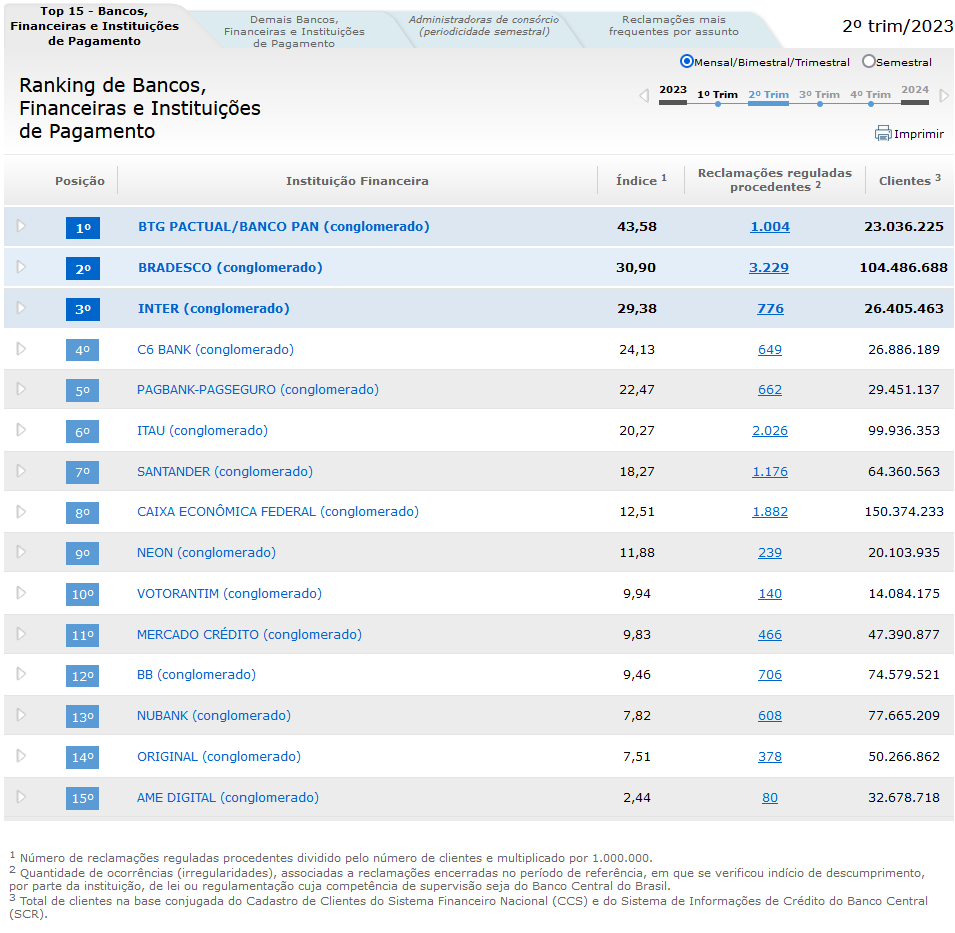 Agências e Postos de Atendimento Bancário
Em 8 anos foram fechados 82 mil postos de trabalho até 2022. 
Em 2023 foram fechados 5,6 mil postos de trabalho.
Fonte: Dieese
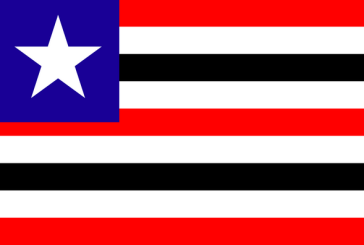 Atendimento bancário no Maranhão
Só 96 municípios tem agências bancárias (dez/2022). Em 2016 eram 120 municípios com agências:
106 tem postos de atendimento;
3 tem postos de atendimento eletrônico;
12 não tem postos de atendimento físico e nem eletrônico. 
Possui  303 agências bancárias (eram 359 em 2016).
76 agências na capital (25,1%);
538 postos de atendimento eletrônico (eram 712 em 2016).
“Uberização” do Trabalho Bancário e outras formas de precarização
Plataforma Franq – “Personal Bankers” – bancário autônomo (???)
8 mil ex-bancários, com mais de 5 anos de atividade.
Parceria com 50 instituições financeiras. 
Empresa de microcrédito Prospera, operando dentro das agências do Santander.
17 Fintechs “unicórnio”, com valor de mercado > US$ 1 bilhão, segundo a Forbes (jul/2022):
Setor financeiro: C6 Bank, Creditas, CloudWalk, Dock, Neon, Ebanx
Bancos digitais, sem agências.
Reforma trabalhista e Mercado de trabalho
Redução de 37,7% nos casos novos na 1ª Instância no período 2017/2022
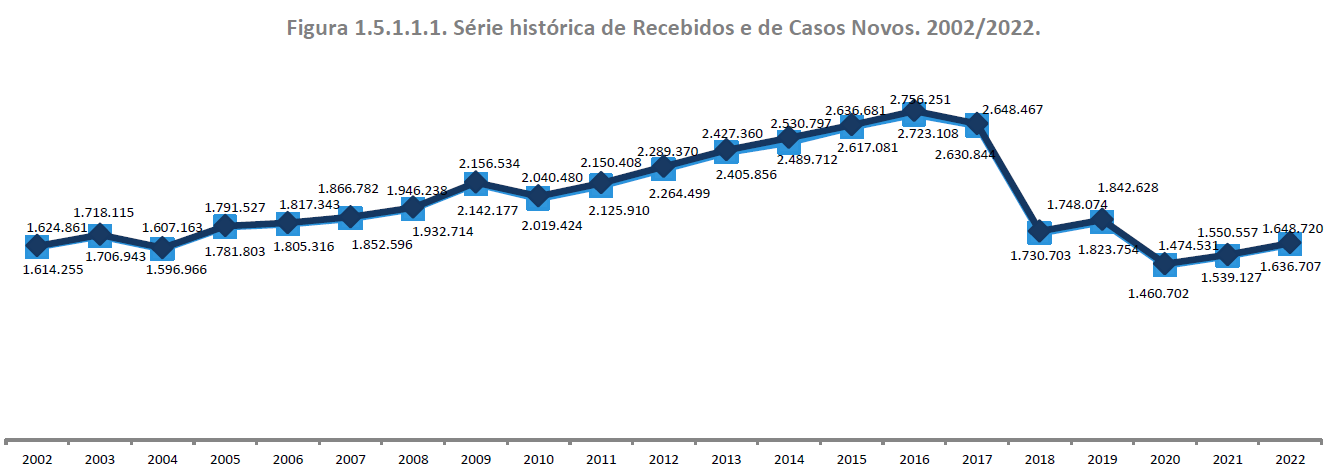 Fonte: Relatório Geral TST 2022
Redução de 20,1% nos processos recebidos no período 2017/2022Varas + TRTs + TST
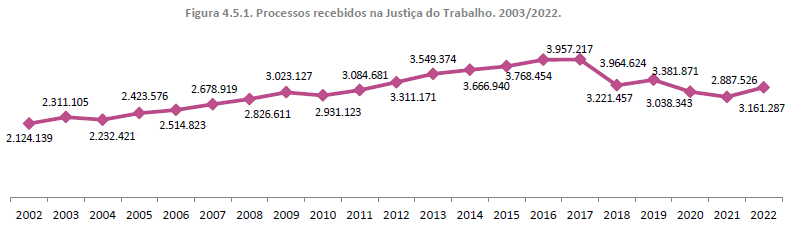 Fonte: Relatório Geral TST 2022
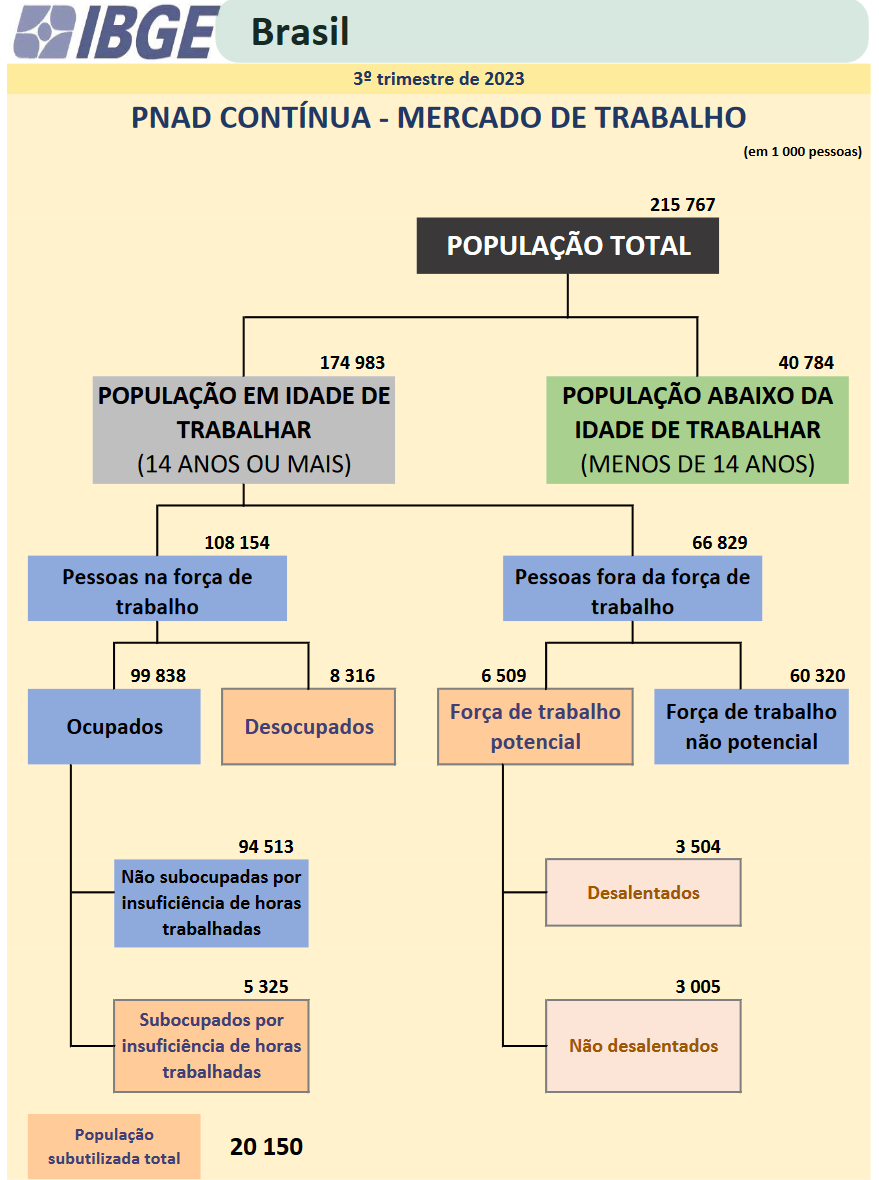 Brasil – Mercado de Trabalho no 3º trimestre 2023 (IBGE – Pnad Contínua – em milhões de pessoas)
Formais
60,1 milhões
55,6% da força de trabalho
Informais
39 milhões
36% da força de trabalho
Sem trabalho
11,8 milhões
Maranhão– Mercado de Trabalho no 3º trimestre 2023 (IBGE – Pnad Contínua – em milhões de pessoas)
Formais
1,6 milhões
56% da força de trabalho
Informais
1,53 milhões
53% da força de trabalho
Sem trabalho
0,6 milhões
STF e Precarização trabalhista
Flexibilização trabalhista:
Terceirização 
Tema 725 – “É lícita a terceirização ou qualquer outra forma de divisão do trabalho entre pessoas jurídicas distintas, independentemente do objeto social das empresas envolvidas, mantida a responsabilidade subsidiária da empresa contratante.” (30/08/2018) - Inconstitucionalidade dos incisos I, III, IV e VI da Súmula 331 do TST.
Alteração do critério de correção monetária e juros - incidência do IPCA-E na fase pré-judicial e, a partir do ajuizamento da ação, a incidência da taxa SELIC  (ADC 58 e 59)
Constitucionalidade transportador rodoviário sem vínculo – Lei 11442 (ADI 3.961)
Constitucionalidade contrato de parceria sem vínculo entre salões de beleza e profissionais – Lei 13.352 (ADI 5.625)
Inconstitucionalidade Súmula 277 TST, afastando ultratividade normas coletivas (ADPF 323)
Validade jornada 12 h X 36 h por acordo individual (ADI 5.994)
Não reconhecimento de vínculo em trabalho por plataforma (por enquanto por decisões monocráticas)
Provimento a boa parte das 2.566 reclamações sobre Direito do Trabalho (das 4781 protocoladas em 2023).
STF e Inconstitucionalidade parcial da Reforma Trabalhista
Contraditoriamente, o próprio STF já declarou a inconstitucionalidade parcial da “lei da reforma”: 
ADI 5938 (trabalho da gestante e trabalho insalubre), 
ADI 5766 (condenação do reclamante beneficiário da justiça gratuita ao pagamento de honorários advocatícios); 
ADI 6050 (tabelamento limitador das condenações por dano moral); 
RE 999435 – Tema 638 (dispensas coletivas – apenas intervenção do sindicato); 
ARE 1.121.633 – Tema 1046 (negociado sobre o legislado, exceto sobre direitos indisponíveis) e 
ADPF 324 - Recurso Extraordinário 958.252 (terceirização irrestrita). Firmou a seguinte tese: 1. É lícita a terceirização de toda e qualquer atividade, meio ou fim, não se configurando relação de emprego entre a contratante e o empregado da contratada. 2. Na terceirização, compete à contratante: i) verificar a idoneidade e a capacidade econômica da terceirizada; e ii) responder subsidiariamente pelo descumprimento das normas trabalhistas, bem como por obrigações previdenciárias, na forma do art. 31 da Lei 8.212/1993.
Tema 935 - Contribuição sindical assistencial (onde houve um recuo em relação a posição inicial)